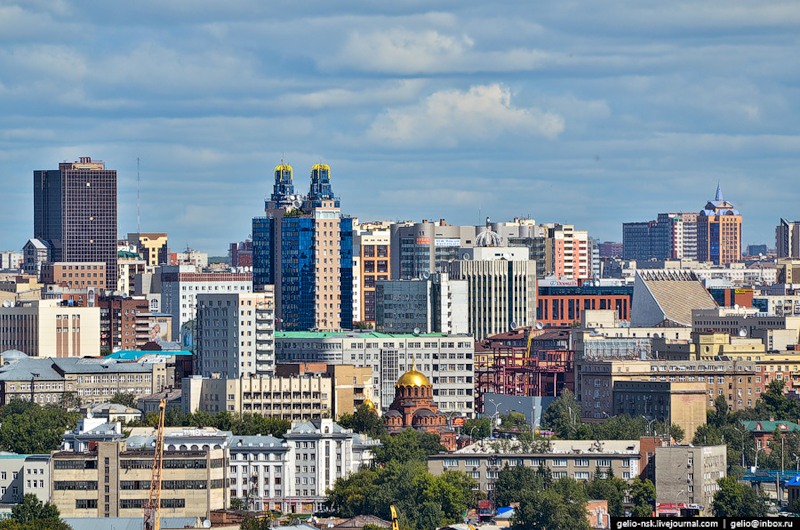 Муниципальное бюджетное  общеобразовательное учреждение города Новосибирска «Лицей №185»
Программа деятельности летнего оздоровительного лагеря с дневным пребыванием 
«Культура родного края»
Руководитель программы: Агеева О.Ю.
Авторы программы: Пугина Е.С., 
Шестакова Н.Г., Смехова Н.П.
Срок реализации июнь 2014 года
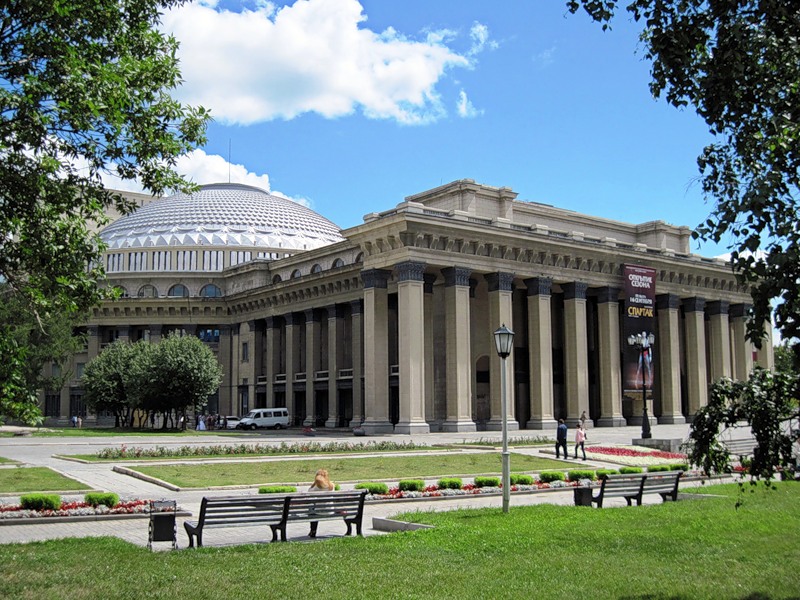 «Культура    родного края»
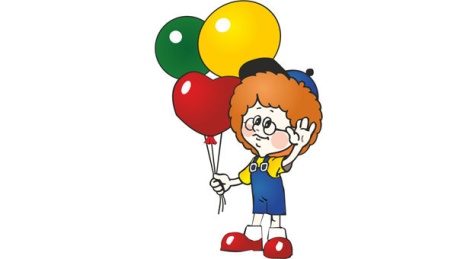 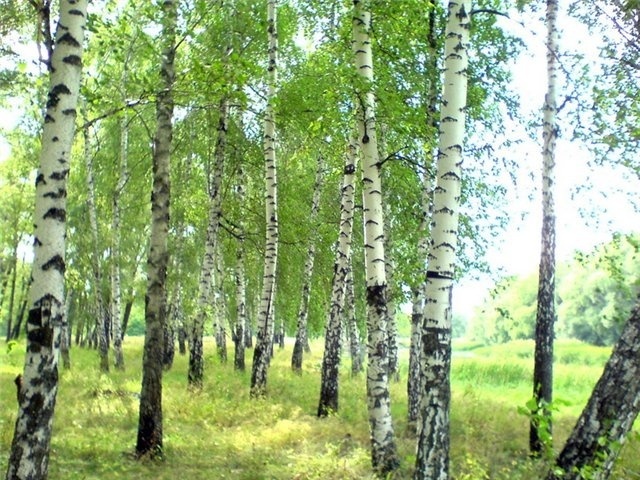 «Родной край , его история – основа на которой только и может осуществляться рост духовной культуры общества» – академик Д.С. Лихачёв
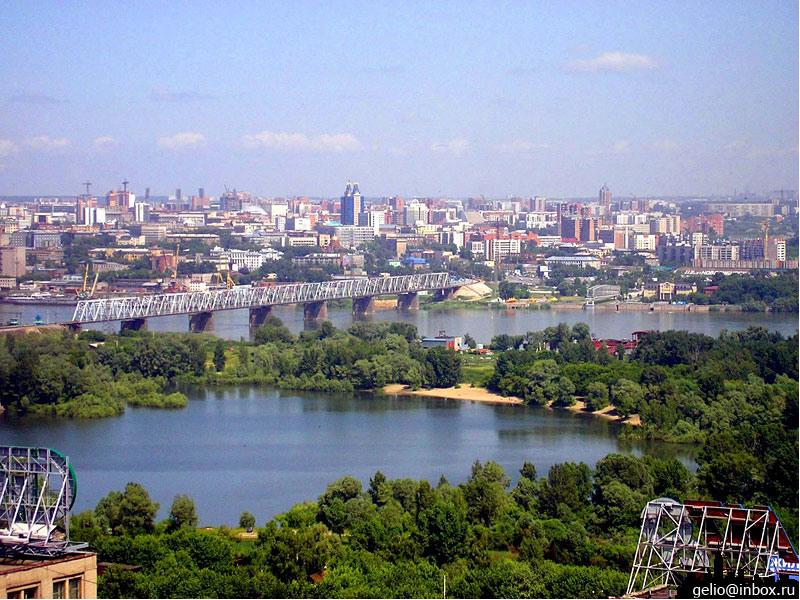 Цель программы:
создание оптимальных условий для полноценного отдыха детей через организацию  досуговой деятельности по изучению истории своего района, города, страны в рамках культурно-нравственного и патриотического воспитания, творческого развития,  укрепление здоровья
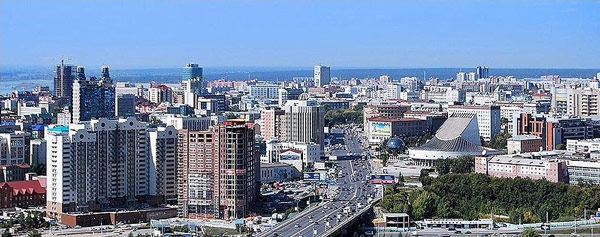 Задачи программы:
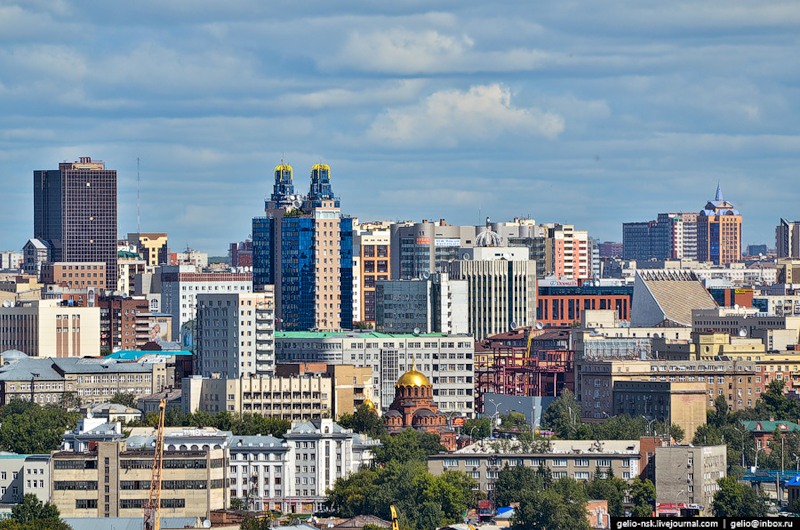 Задачи программы:
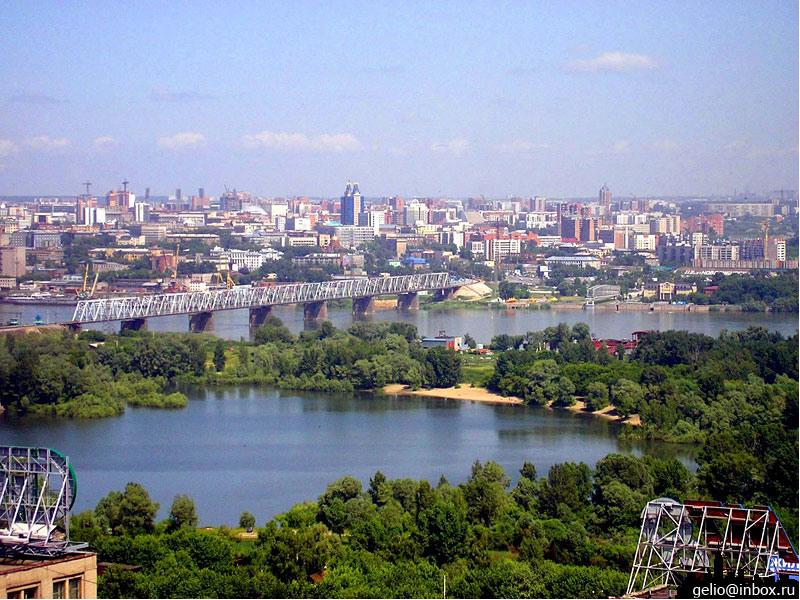 Задачи программы:
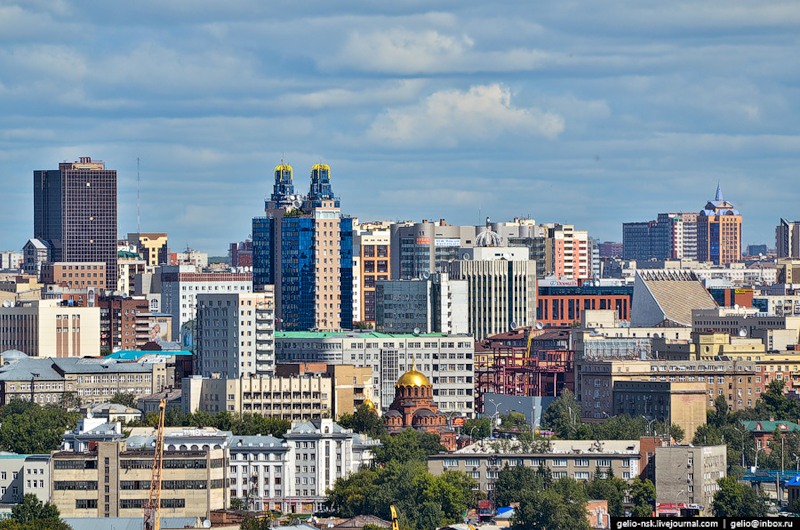 Задачи программы:
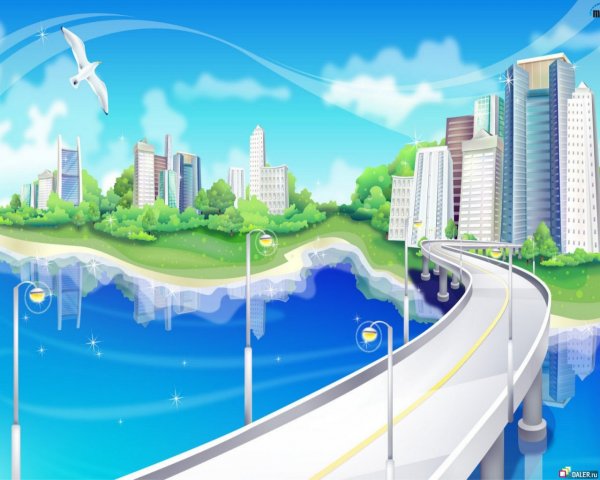 Взаимосвязь программы лета и воспитательной деятельности школы
ЛЕТНИЙ ОЗДОРОВИТЕЛЬНЫЙ ЛАГЕРЬ 
«Ист’ ОК» 
история на отлично!
2013 год
ЛЕТНИЙ ОЗДОРОВИТЕЛЬНЫЙ ЛАГЕРЬ 
«ИСТОК»
«Культура родного края»
2014 год
Воспитательная деятельность школы «Метод проектов»
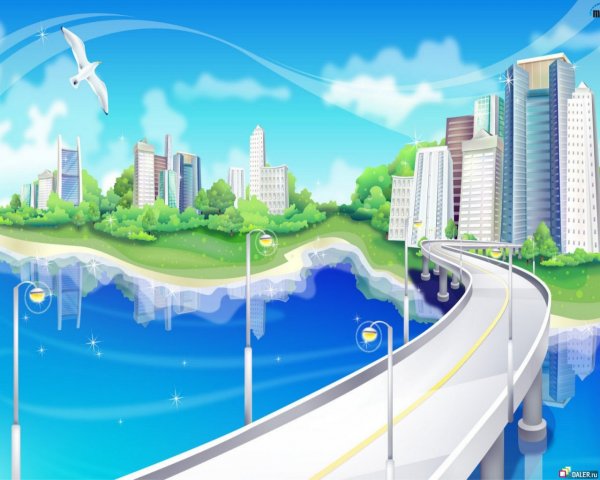 Планируемые мероприятия делятся на модули:
Экологический
Культурологический
Оздоровительный
Патриотический
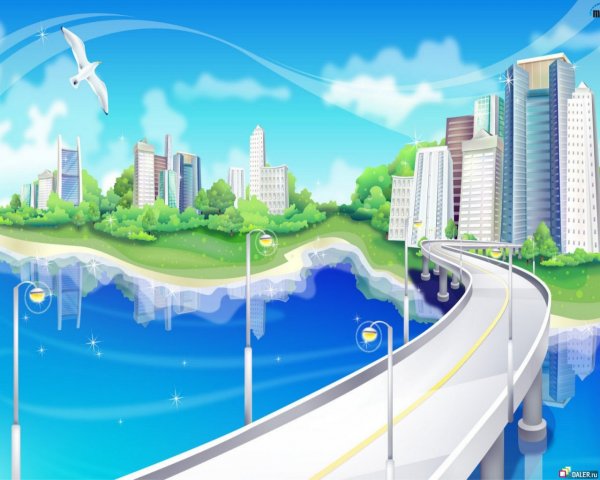 ЭКОЛОГИЧЕСКИЙ модуль
Создание листовок и плакатов
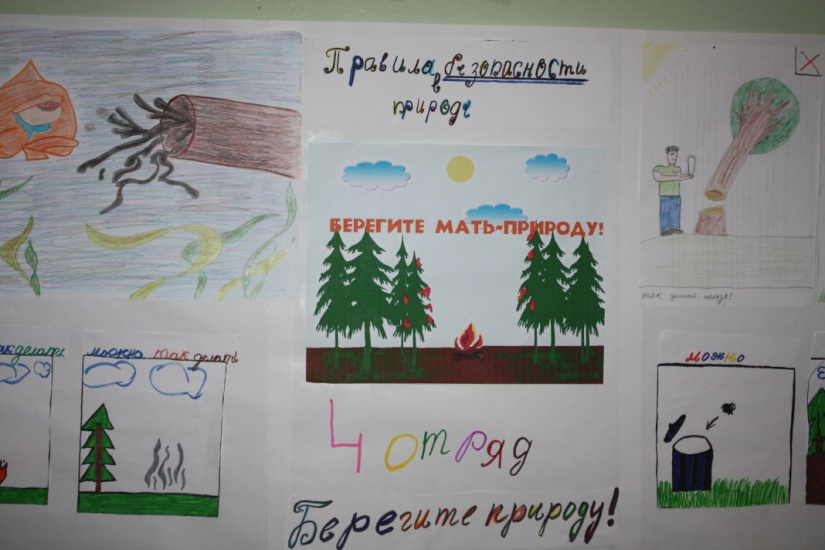 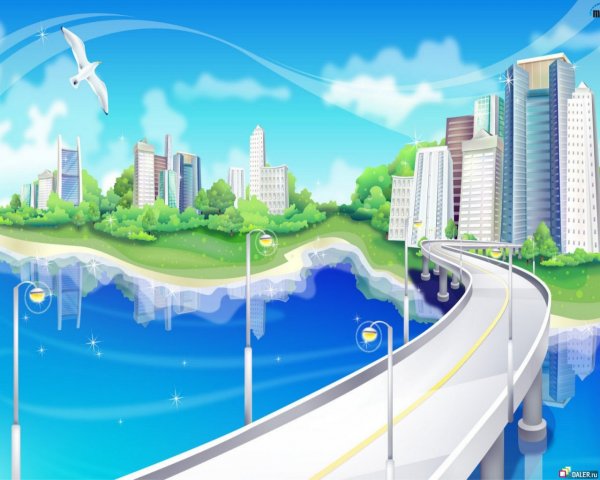 ЭКОЛОГИЧЕСКИЙ модуль
Мастер-класс экологических поделок
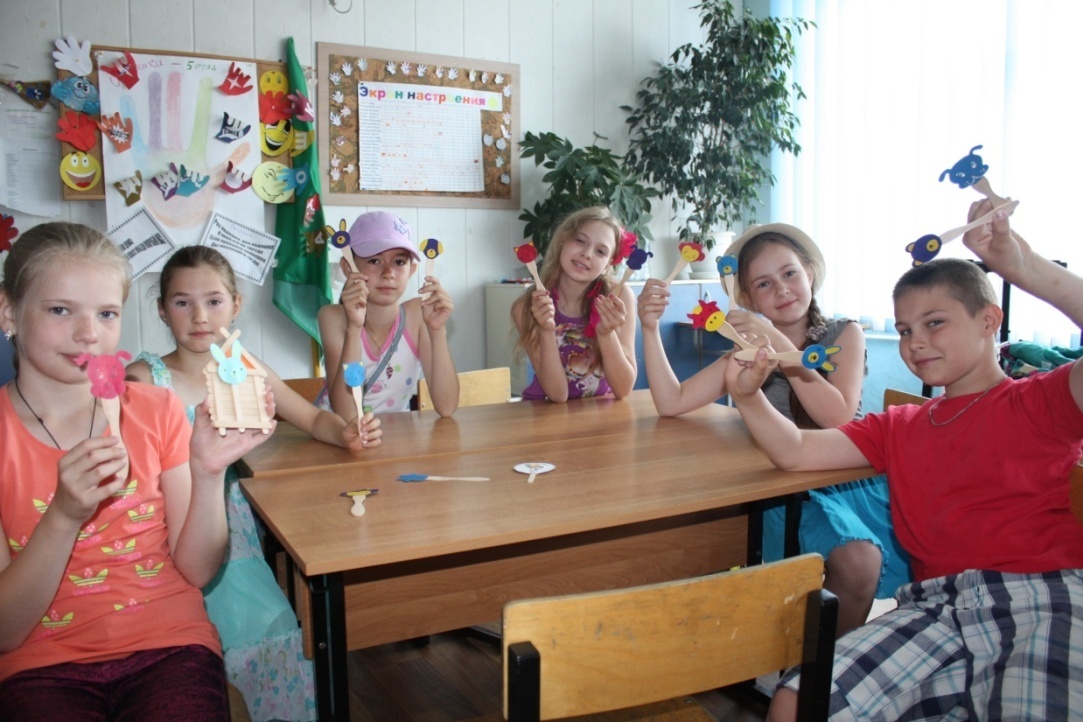 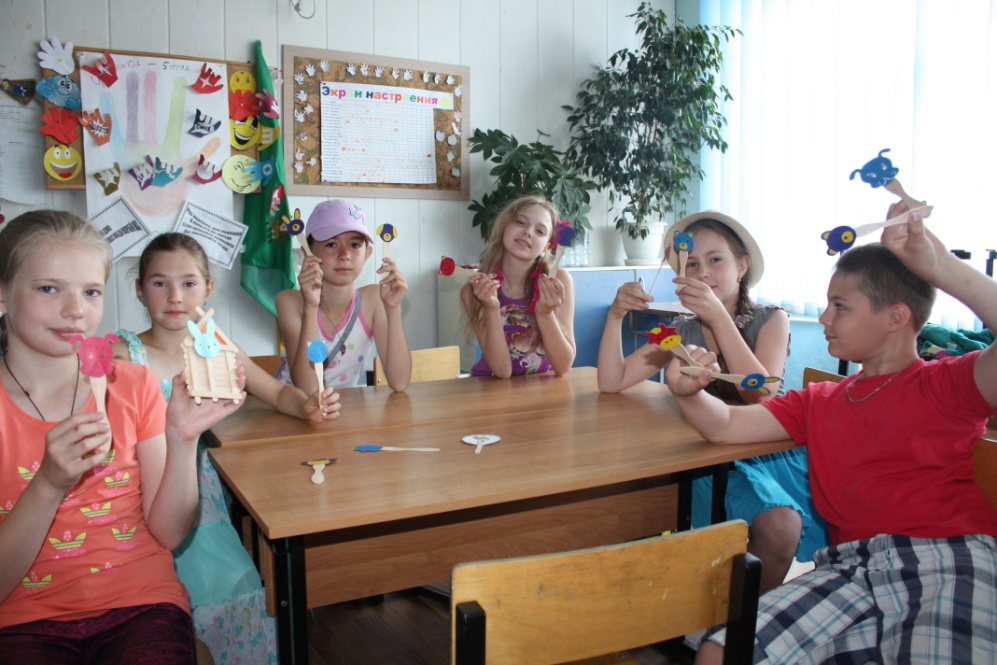 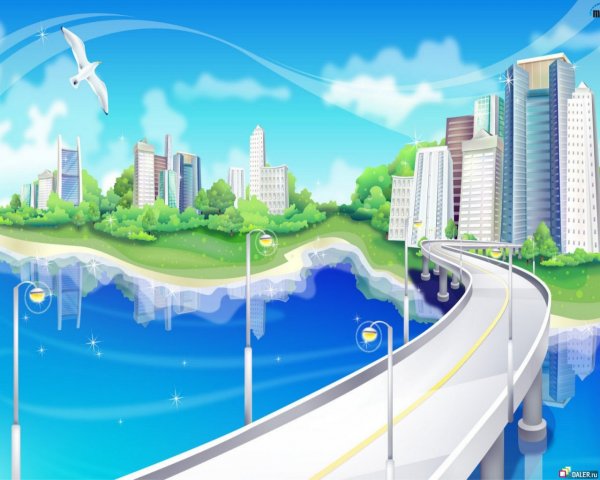 Оздоровительный    модуль
Квест-игра «Форд боярд»
Зарядка с Олимпийскими чемпионами
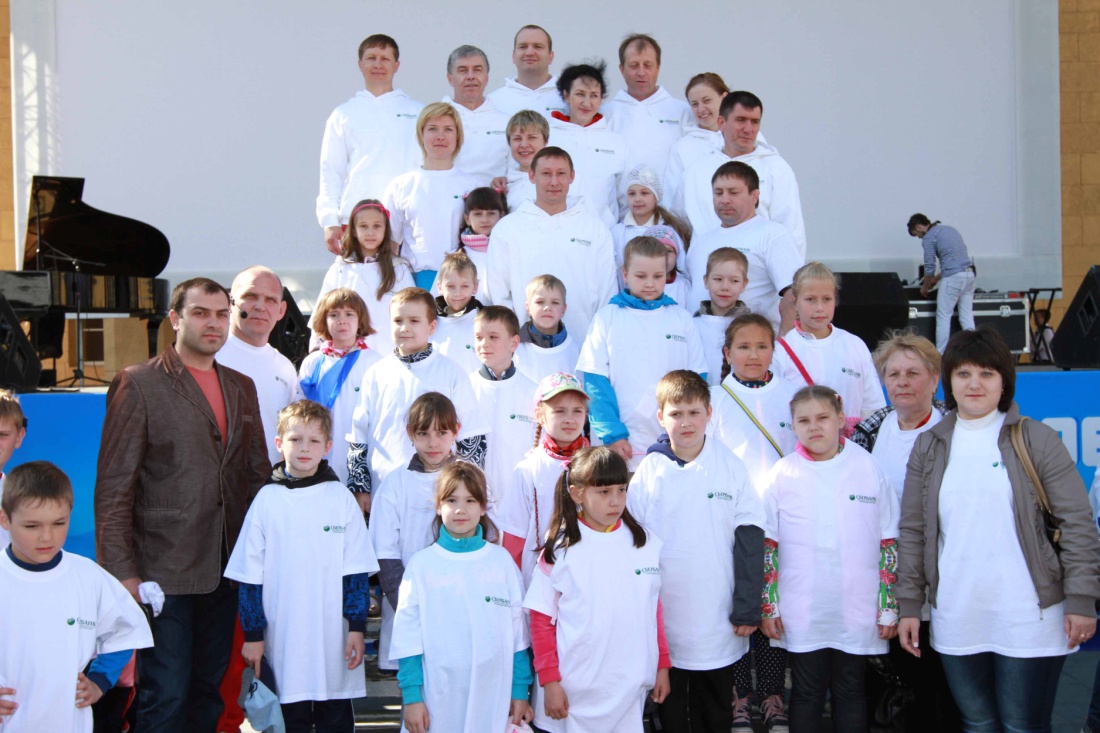 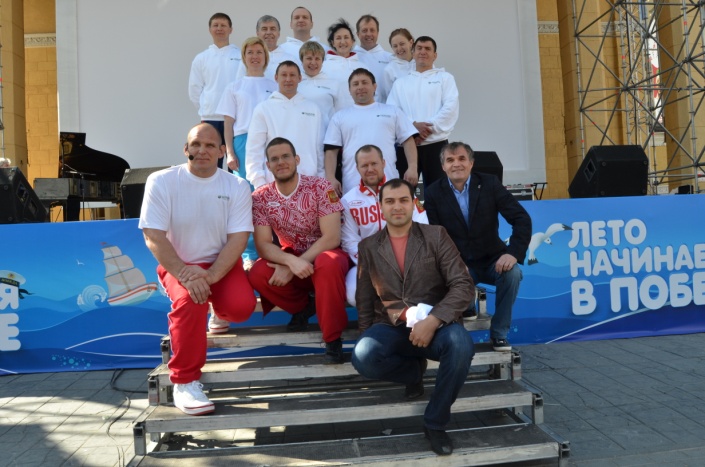 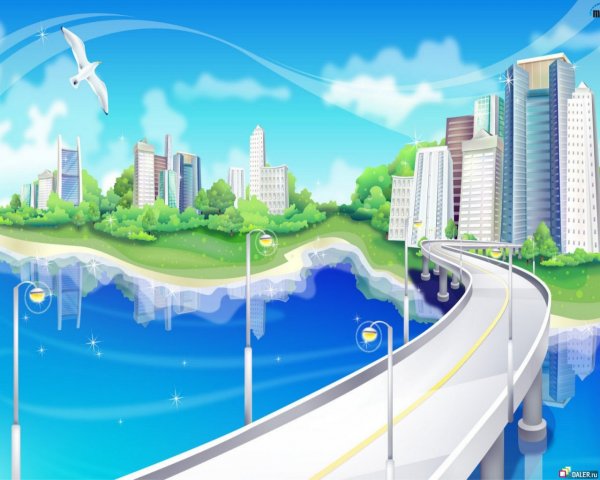 Оздоровительный    модуль
Спартакиада
Флешмоб в стиле mix fix
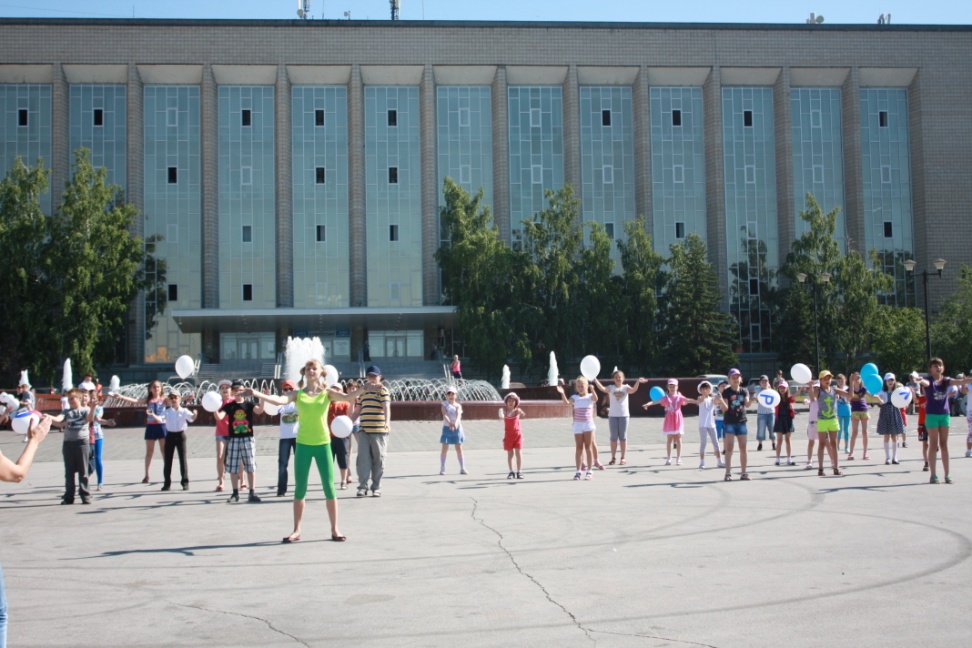 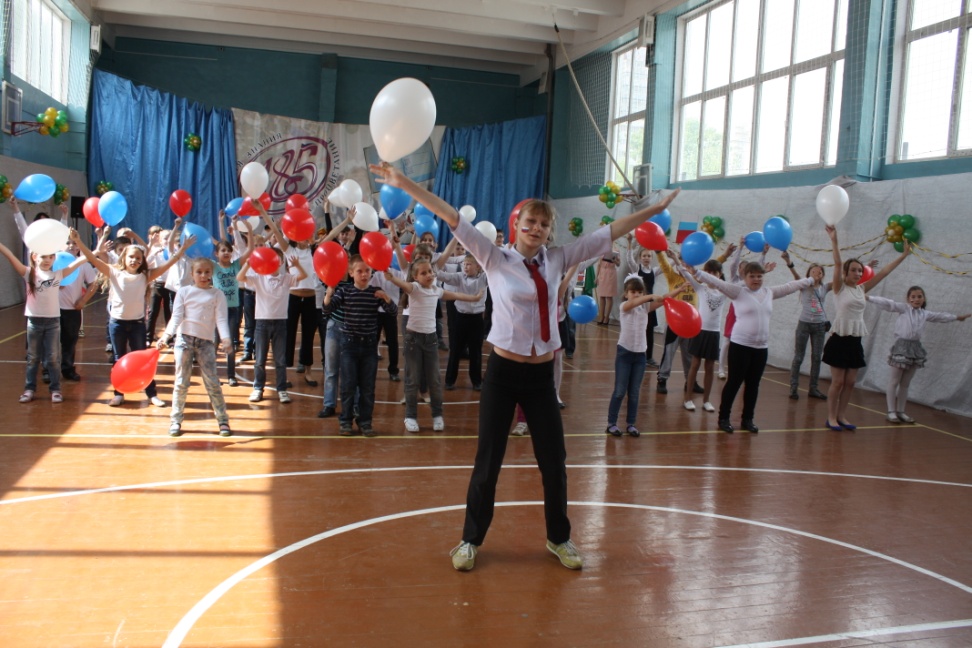 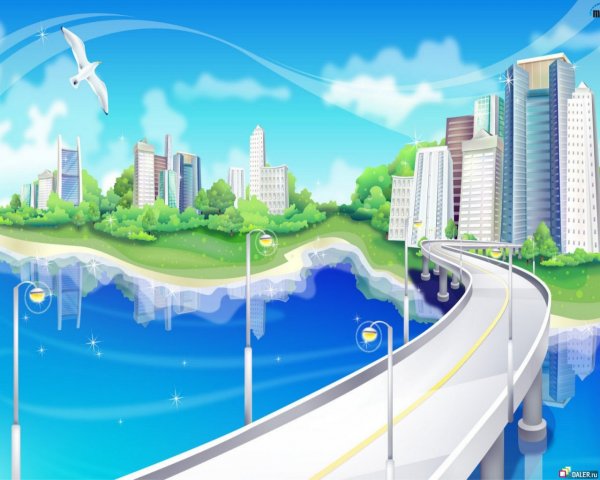 Оздоровительный    модуль
Центр «Алиса» коммуникативные игры, сенд-терапия
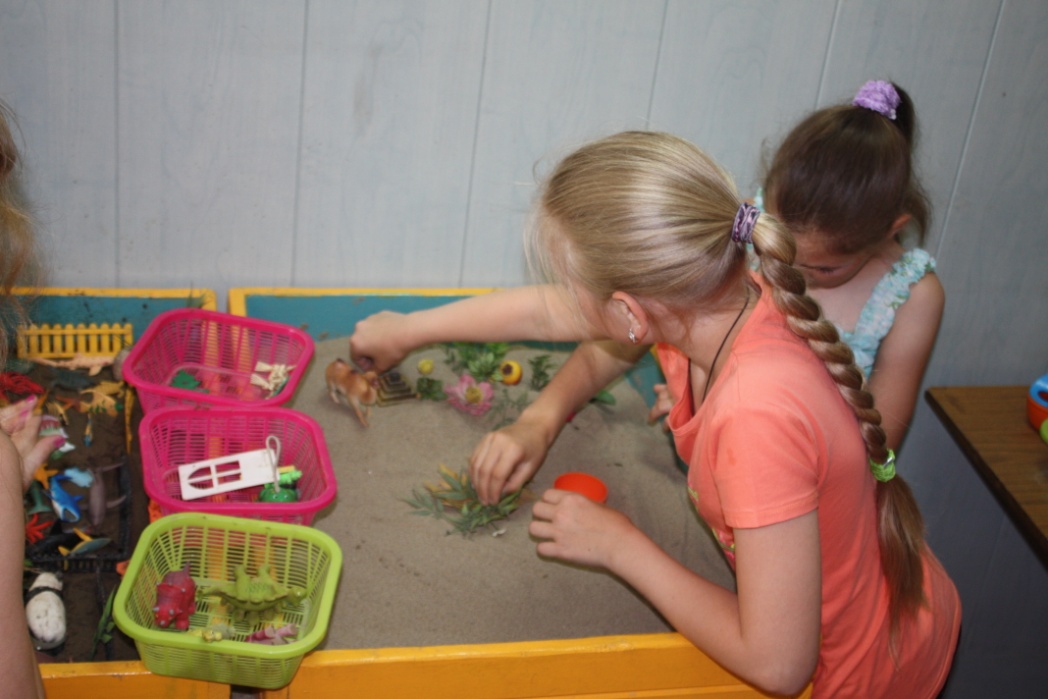 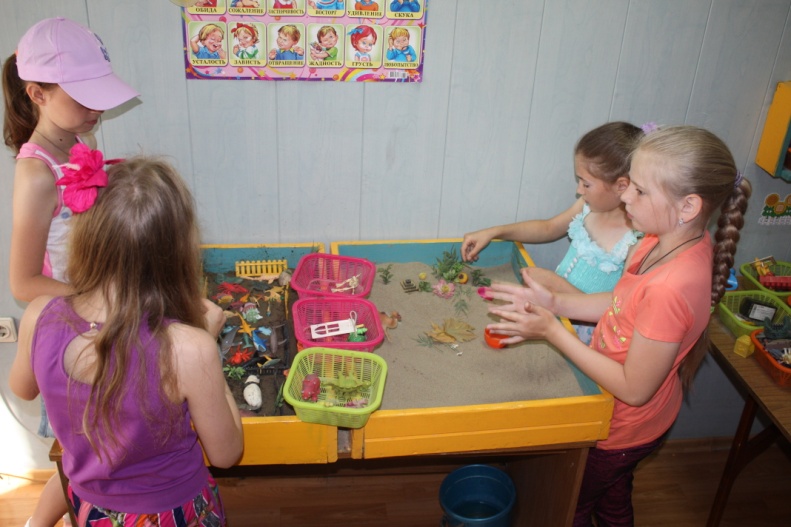 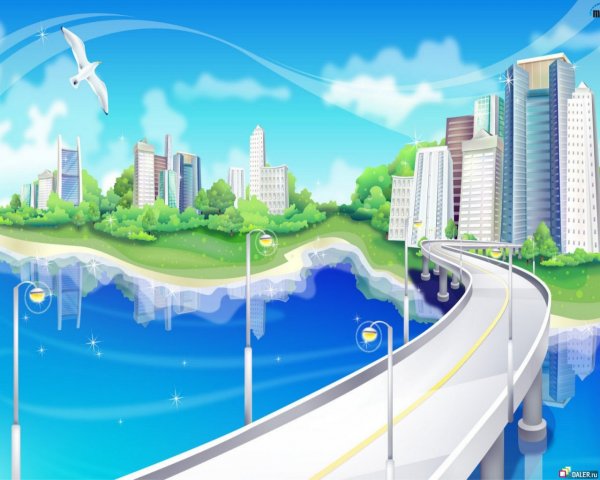 Патриотический модуль
Флаг-шоу посвящённый Дню России
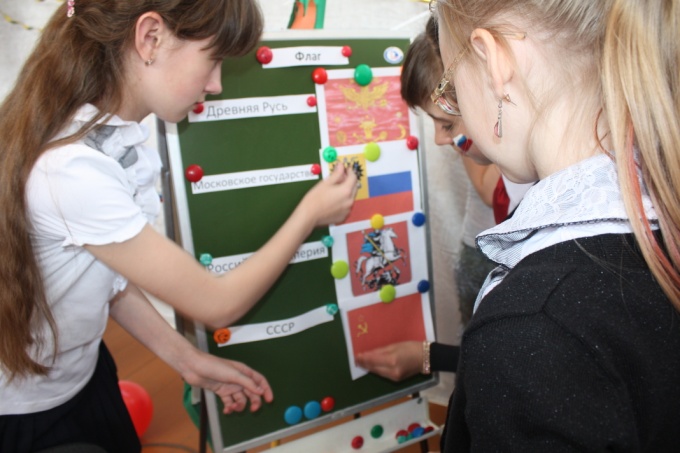 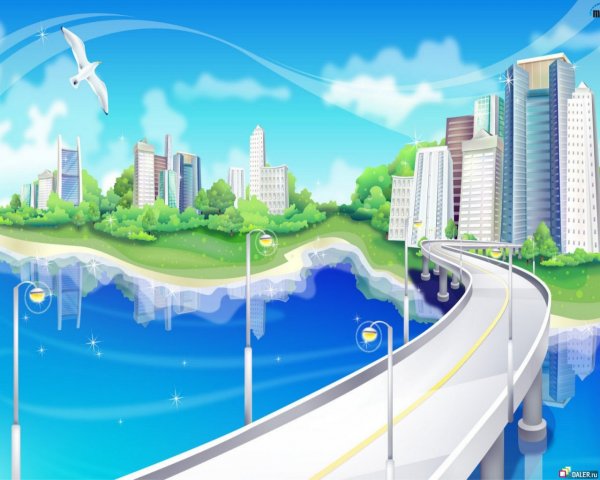 Слайд-шоу «Неизвестные места в Новосибирске»
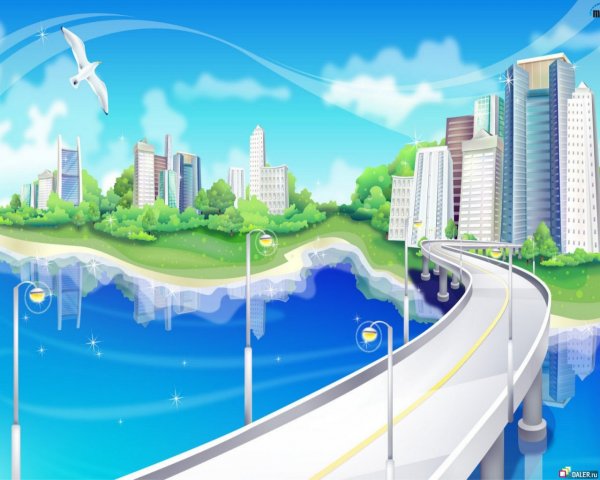 Патриотический модуль
Акция «Журавлики»
 приуроченная к Дню Памяти и скорби
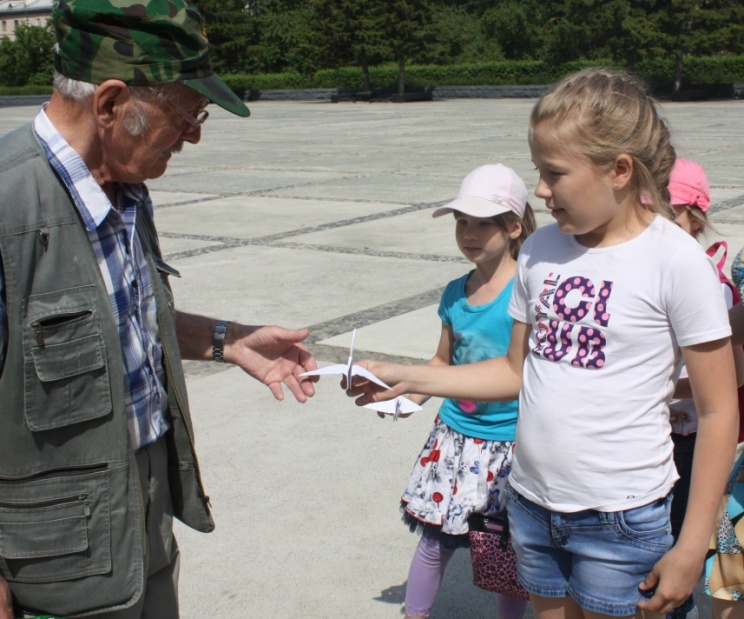 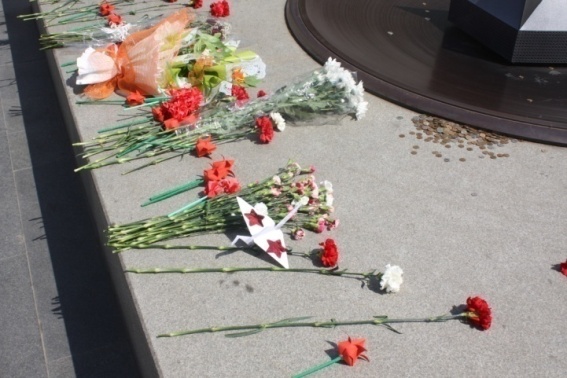 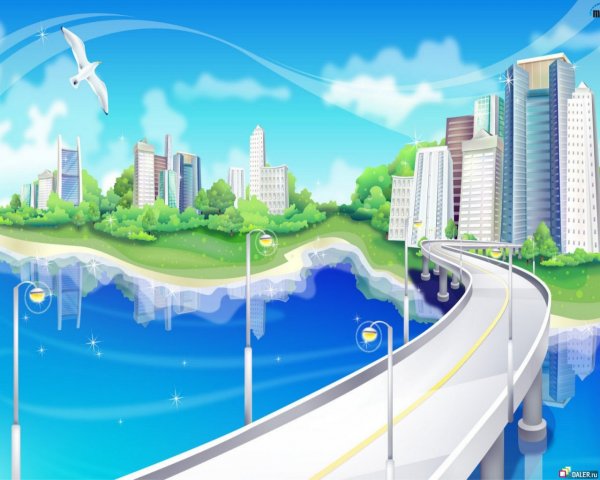 Культурологический   модуль
Креативное путешествие 
«10 мест Новосибирска, которые необходимо посетить» (обзорная экскурсия)
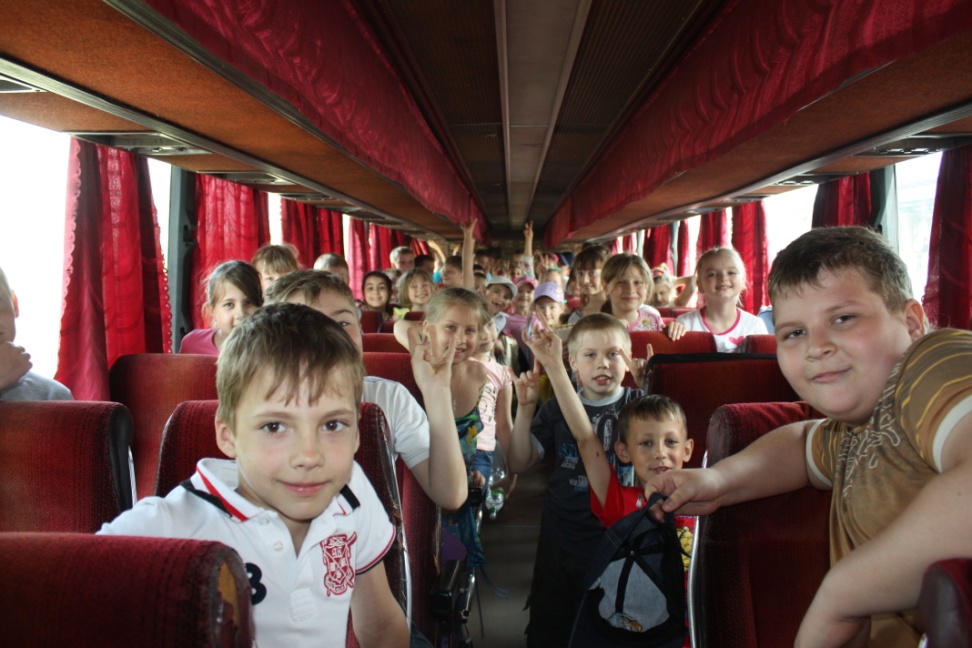 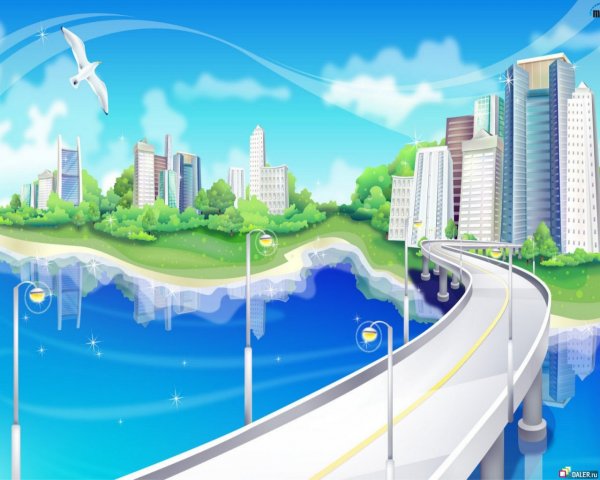 Культурологический   модуль
Акция «С днем рождения город Новосибирск» (презентация буклета путешественника)
Форсайт – сессия 
«Детство 2030» 
фрирайтинг (мозговой штурм)
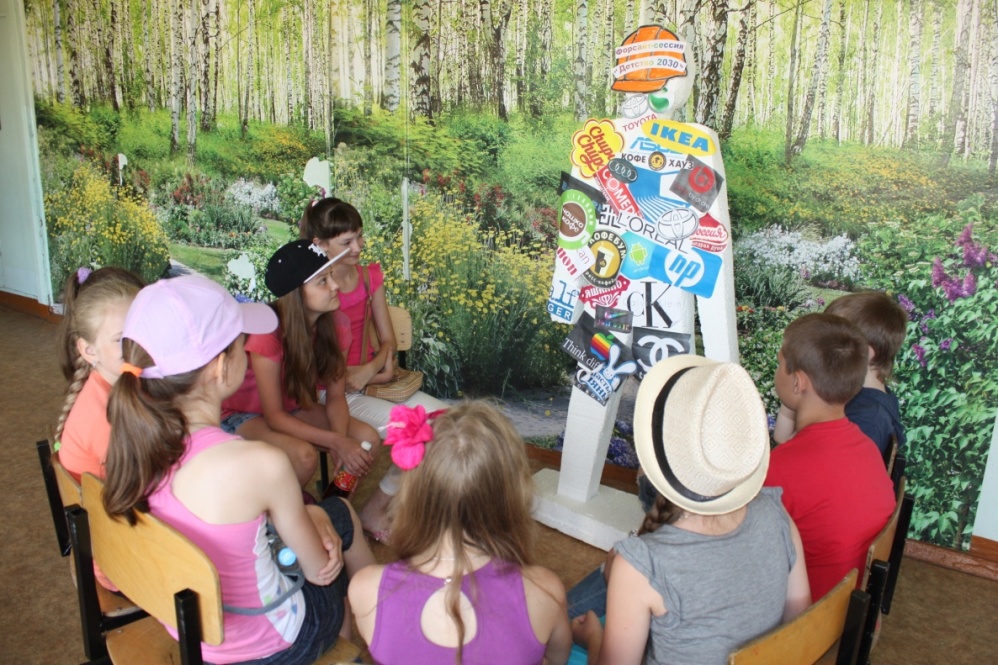 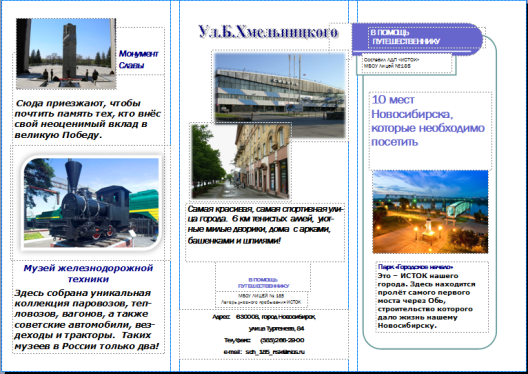 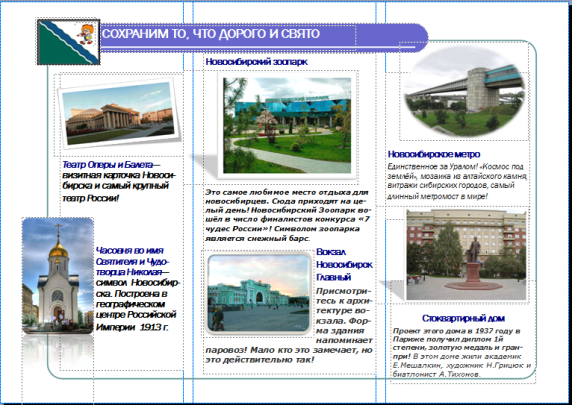 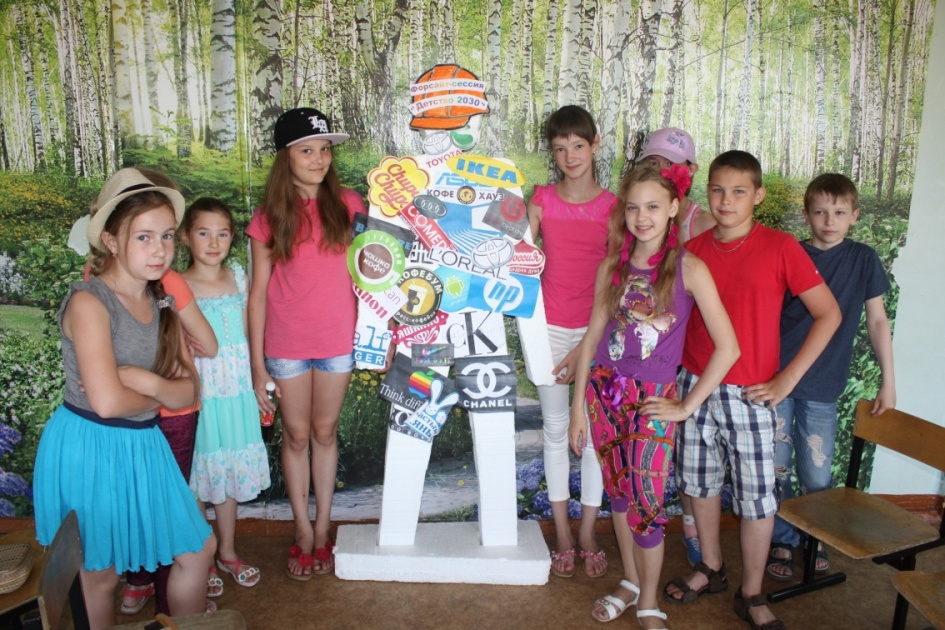 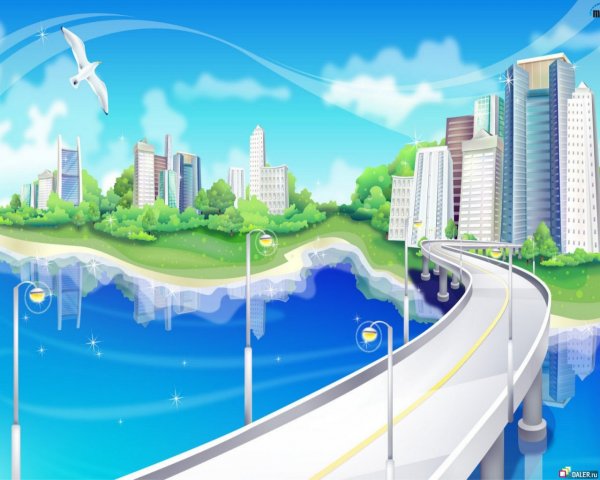 Культурологический   модуль
Акция «С днем рождения город Новосибирск» 
(презентация буклета путешественника)
Ожидаемые результаты
Анкетирование родителей
СПАСИБО ЗА ВНИМАНИЕ!